迷宮+計時
（宜蘭縣版學生資訊課程教材）Chrome OS 版本
遊戲畫面
（宜蘭縣版學生資訊課程教材）Chrome OS 版本
舞台
（宜蘭縣版學生資訊課程教材）Chrome OS 版本
自繪背景
（宜蘭縣版學生資訊課程教材）Chrome OS 版本
程式碼
（宜蘭縣版學生資訊課程教材）Chrome OS 版本
角色
（宜蘭縣版學生資訊課程教材）Chrome OS 版本
角色一：探險者
自繪角色
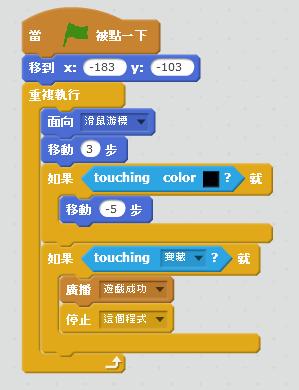 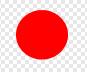 （宜蘭縣版學生資訊課程教材）Chrome OS 版本
角色二：寶藏
內建角色
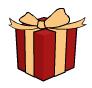 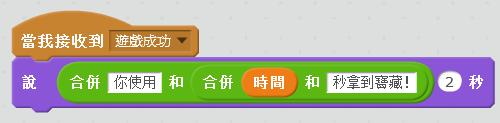 （宜蘭縣版學生資訊課程教材）Chrome OS 版本